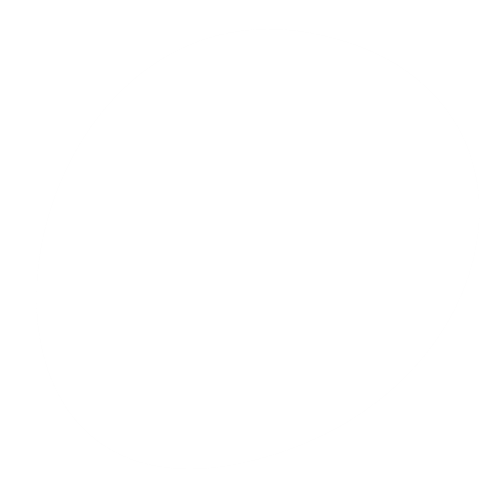 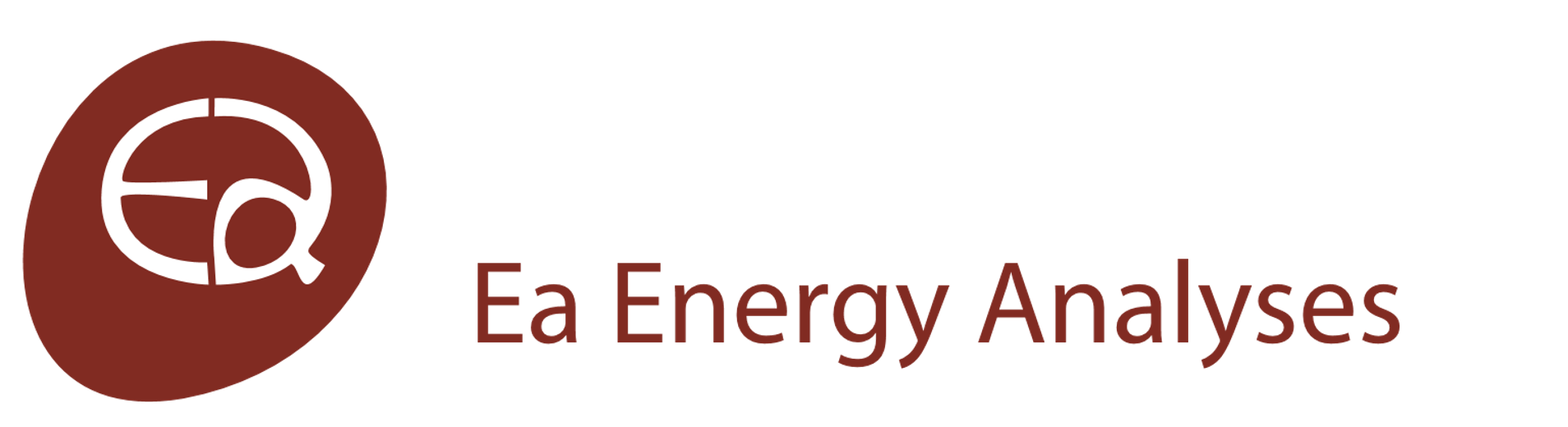 InvesteringsbehovEED-krav(3% årlig renovering)
Baggrund
EED-kravet går på, at 3% af den offentlige bygningsmasse skal hæves til minimum energimærke B årligt.
Hvis det forudsættes, at dette skal gøres med lavest mulig investering, vil det være bygninger, som i dag har energimærke C, som hæves til energimærke B.
Ud af 28 millioner opvarmede kvadratmeter offentlige bygninger, er 9,2 millioner i dag energimærke C.
842.000 kvadratmeter skal årligt renoveres, så de rykker fra energimærke C til energimærke B
Baseret på tal fra Dansk Industri (Energirenoveringer i offentlige bygninger – DI)
1
Økonomi
Investeringsbehov bestemt fra SBi “Varmebesparelser i eksisterende bygninger” fra 2017.
Priserne er fremskrevet til 2025-niveau pba. Producentprisindeks fra DST (Statistikbanken) (kategori: Renovering og vedligeholdelse i alt).
41,6% forøgelse ift. 2016. 
Investeringen er opdelt i en ”basisinvestering”, hvor bygningen renoveres til byggeteknisk acceptabel standard og en ”energiinvestering”, som udelukkende fokuserer på energitiltag.
Der medtages investeringer op til SBi scenarie 4.
2
Nuværende forløb
Pba. af Klimarådets nyeste ”Statusrapport 2025” (Statusrapport 2025 | Klimarådet) vurderes det nuværende renoveringsniveau for offentlige bygninger at være 2% årligt.
Vi har ikke haft adgang til data om hvilke bygninger der bliver renoveret, så det er beregningsmæssigt forudsat, at alle de bygninger, som årligt bliver renoveret i det nuværende forløb, er bygninger med energimærke C, som rykkes til energimærke B.
Med den nuværende renoveringsforløb renoveres således årligt 561.000 m2.
Det giver en manko på 281.000 m2 for at indfri EED-kravet på 3% årlig renovering til energimærke B.
Samlet investeringsbehov i det nuværende forløb er beregnet til 794 mio. kr./år
3
EED-krav
Ift. det nuværende forløb skal der årligt renoveres yderligere 281.000 m2 offentlige bygninger, for at indfri 3%-kravet.
Investeringsbehovet for at indfri kravet er beregnet til 1.191 mio. kr./år.
Det er en merinvestering på 397 mio. kr./år ift. det nuværende forløb.
4
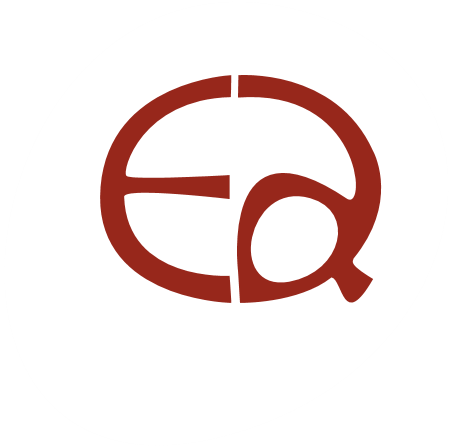 For any inquiry, contact:
info@eaea.dk

Check out our website or find us on LinkedIn
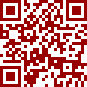 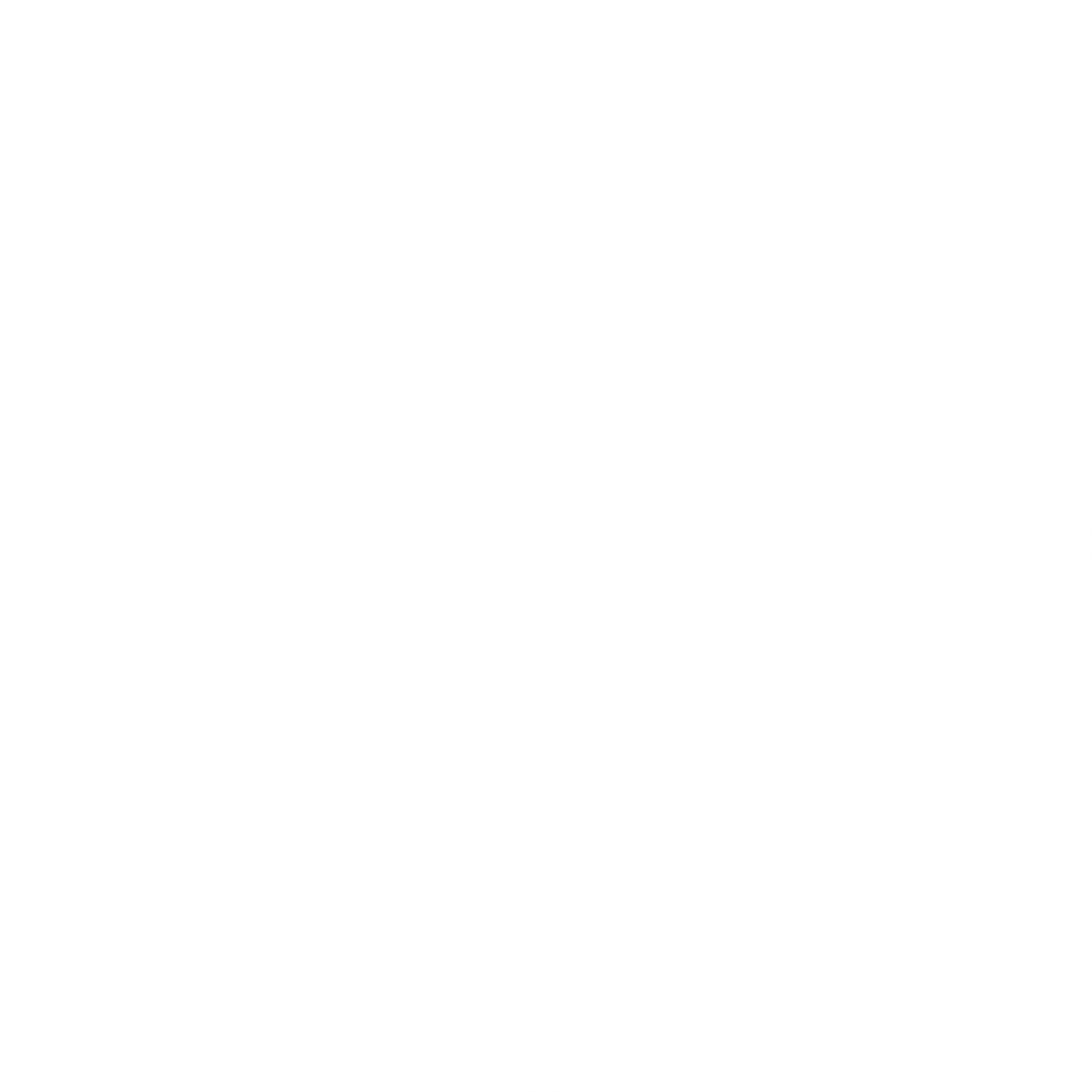